SOCIAL STUDIES 7
UNIT 6 IMAGES
The Last Spike(Completion of the CPR at Craigellachie, B.C.)
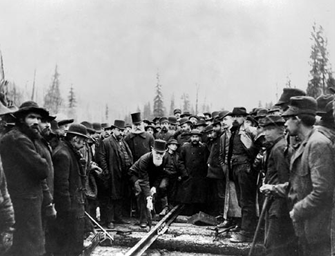 Clifford Sifton’s Posters
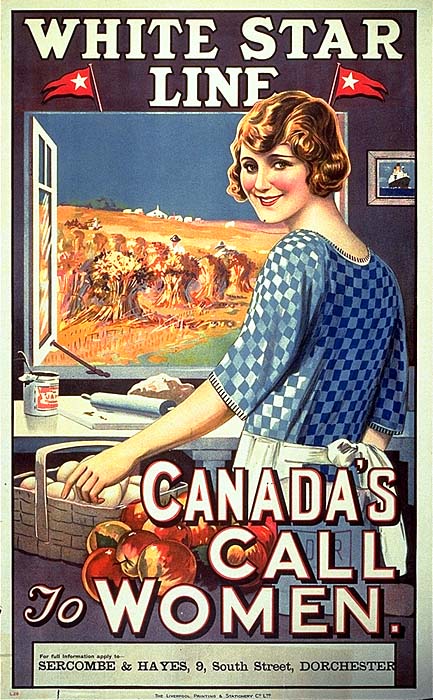 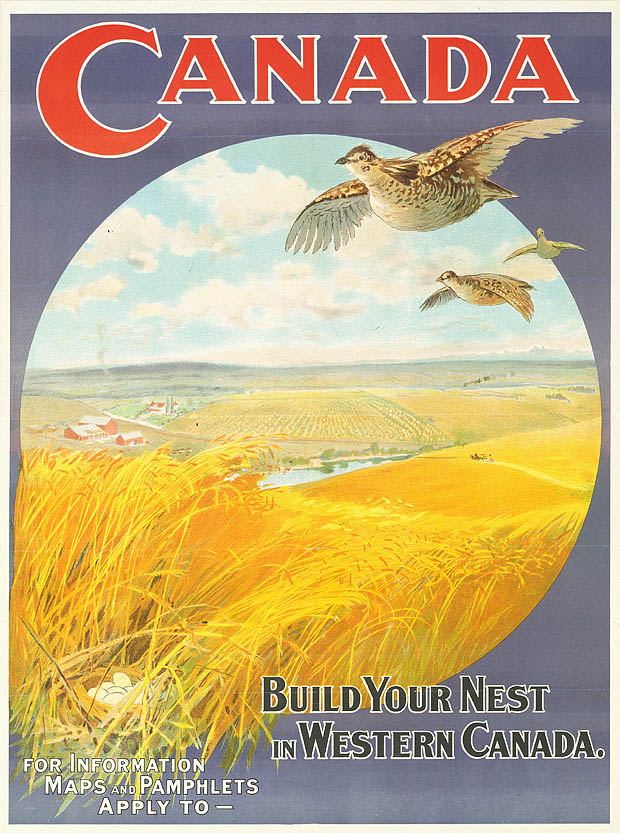 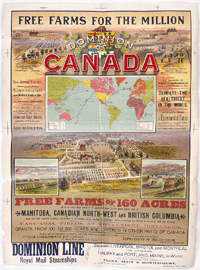 CPR Poster
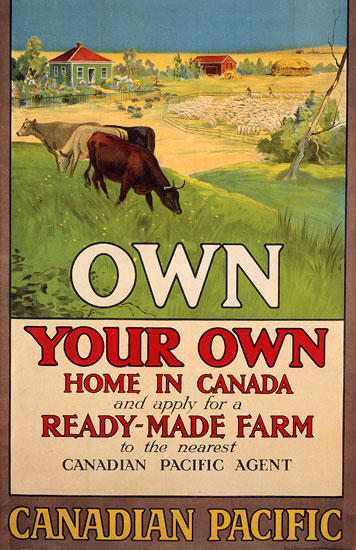 The Famous Five(Nellie McLung, Irene Parlby, Emily Murphy, Louis Mckinney, and Henrietta Muir Edwards)
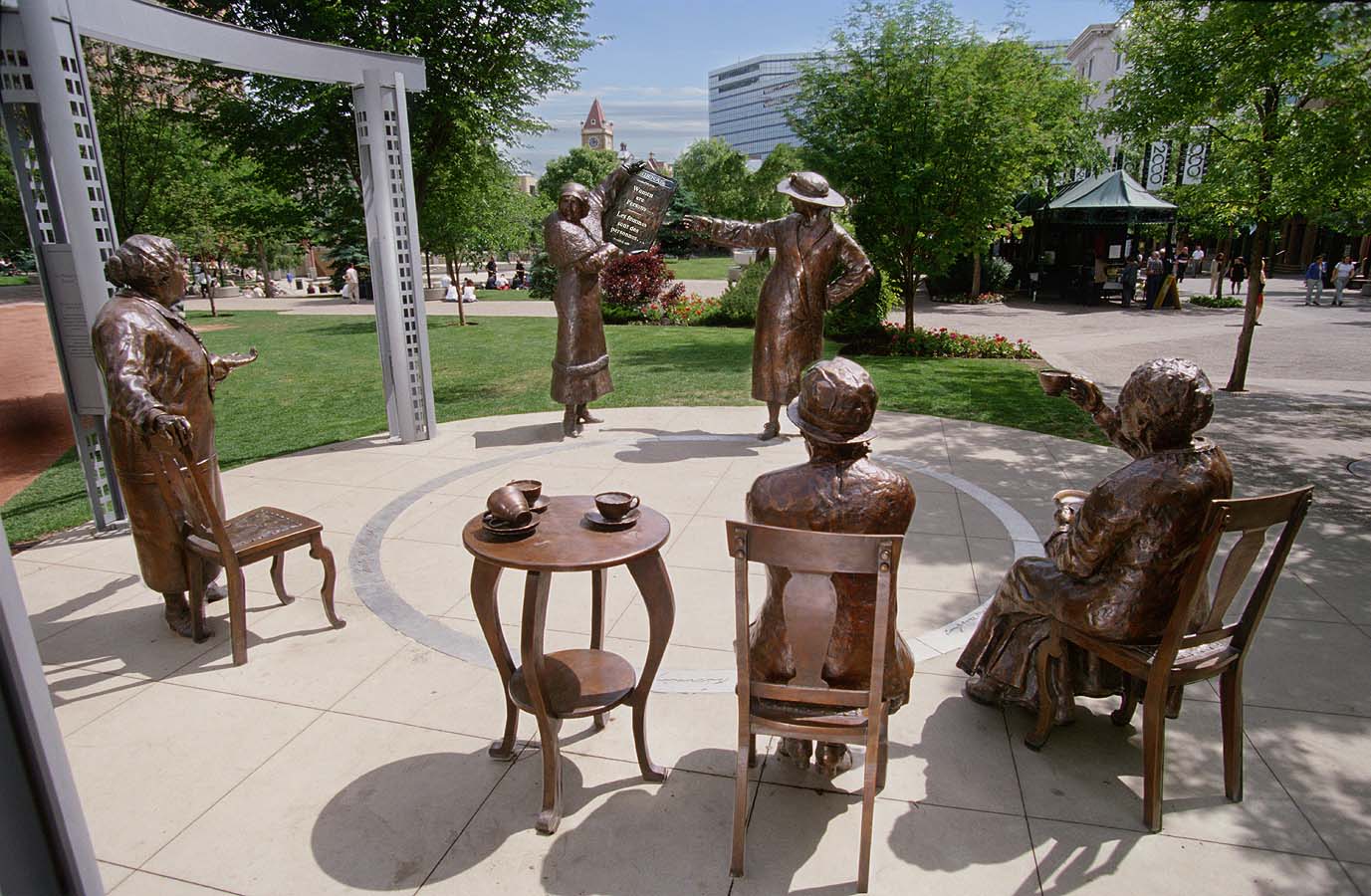